Exploring BritainBoating North  Chapter 10
Oban to John O’Groats 

7th September 2013 
to 1st August 2015
We are in Oban, the heart of MacBrayne’s ferry network, waiting to board Eigg for Lismore Isle.
As we say farewell to Oban in an empty boat on a lovely day.
We head past Dunollie Castle and Maiden Island and into the Lynn of Lorne.
Where we find a rainbow over Connel Bridge and the Falls of Lora, the tidal race under Connel Bridge on falling tides.
Whilst on the other side of the boat are the mountains of Mull.
We reach Achnacroish, Lismore’s main ferry terminal.Lismore has a population of 146. 150 years ago it was about 900.
This is the old steamer jetty at Achnacroish.
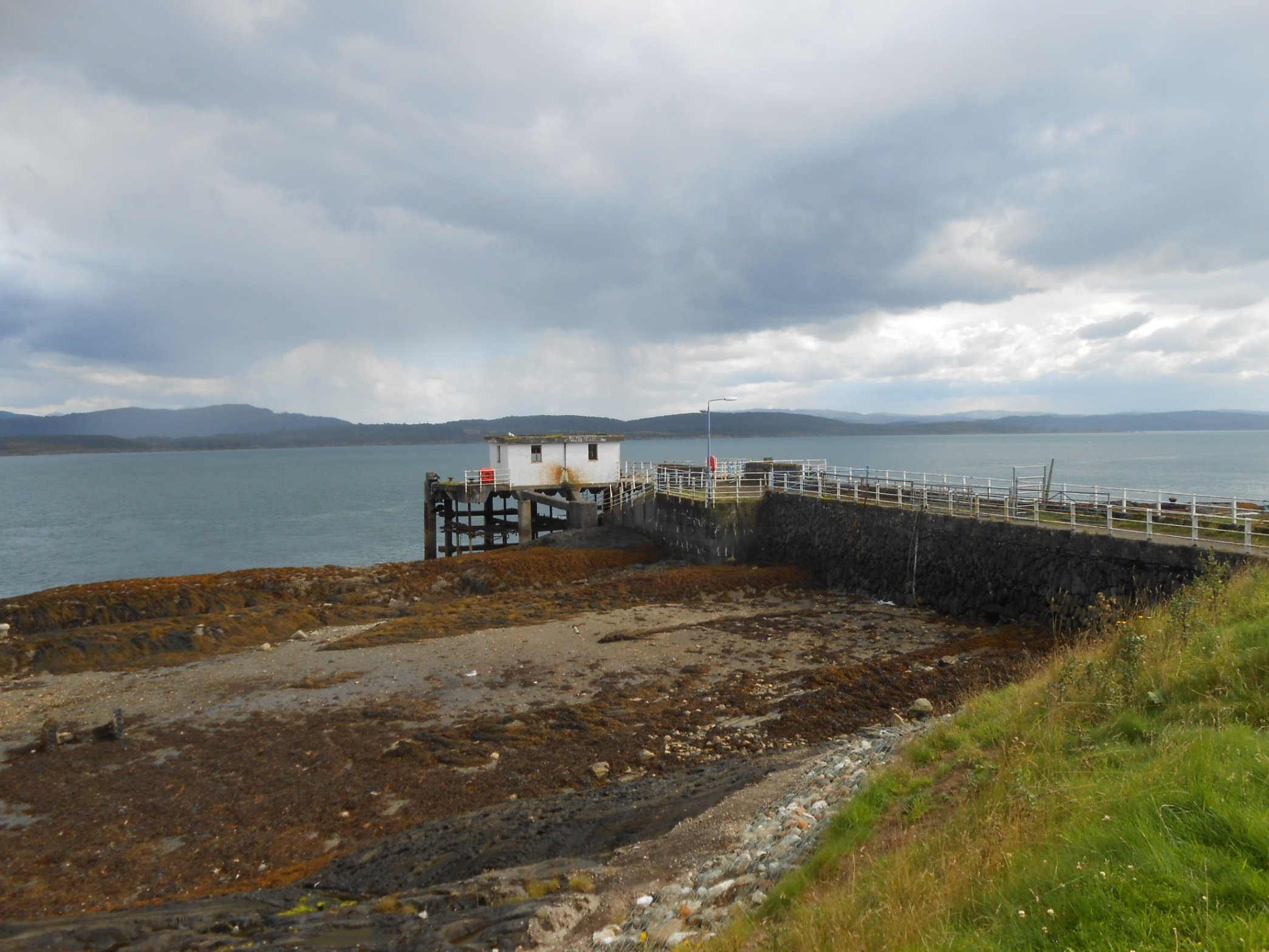 Modern day ferries use a ramp.
Lismore is a very narrow island.
And looks remote in this eastwards view across Loch Linnhe to Glensandre.
Just a little way up from Achnacroish is another  ferry link, the link to Port Appin as we await the evening boat.
The ferry arrives. In winter this crossing must be very quiet.
There are views to Castle Stalker as we cross to Port Appin.
But much better views of Castle Stalker the following morning.
The idea now was to take a trip from Ballachulish to close the gap from Lismore but the black rib at the jetty here has gear box trouble and all trips are cancelled today.
But the Corran Ferry comes to the rescue as on it we have line of sight down Loch Linnhe to Lismore Isle!
The Corran Ferry is well used and a popular short cutto the Ardnamurchan Peninsular.
Tidal Loch Linnhe can also be tricky hereabouts, hence the light.
And sad to see this old fishing boat decaying by the ferry ramp.
And Corran and the lighthouse the following morning as we now cruise Loch Linnhe in real style.
We are aboard VIC 32, one of the last of the famed Clyde Puffers, at the start of a five day trip to Inverness and the Black Isle.
And Loch Linnhe today is stunning.
The perfect boat on the perfect day in perfect waters.
This is Nick Walker. Nick rescued VIC 32 from dereliction in 1975.
And Nick is still in charge today.The funnel obstructs the view from the wheel as the helmsmen guides VIC 32 towardsFort William.
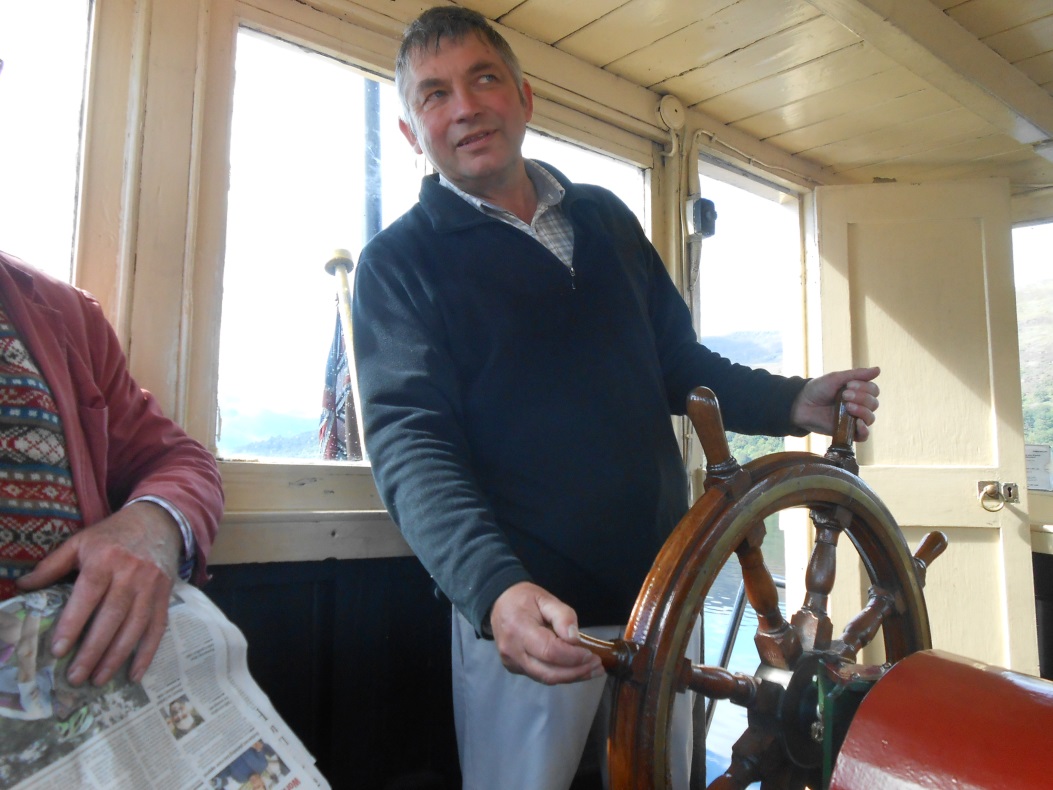 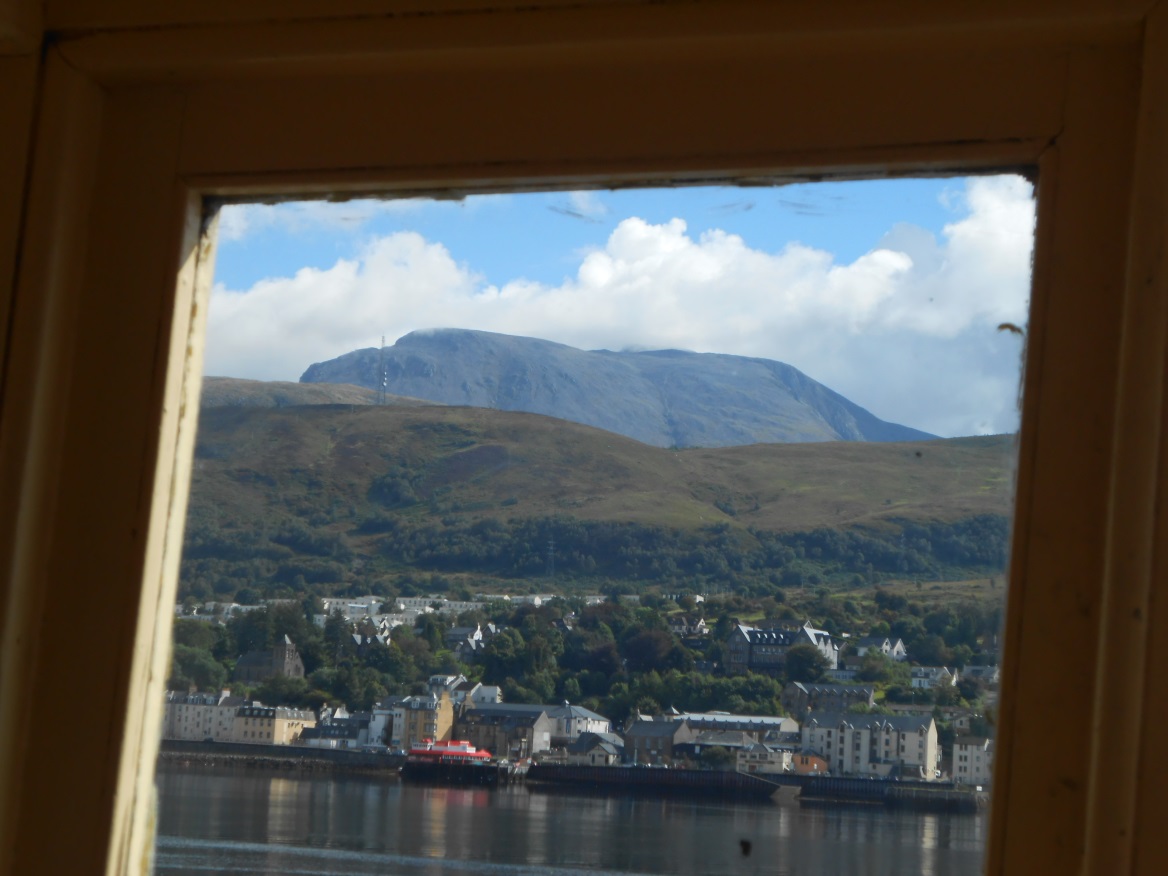 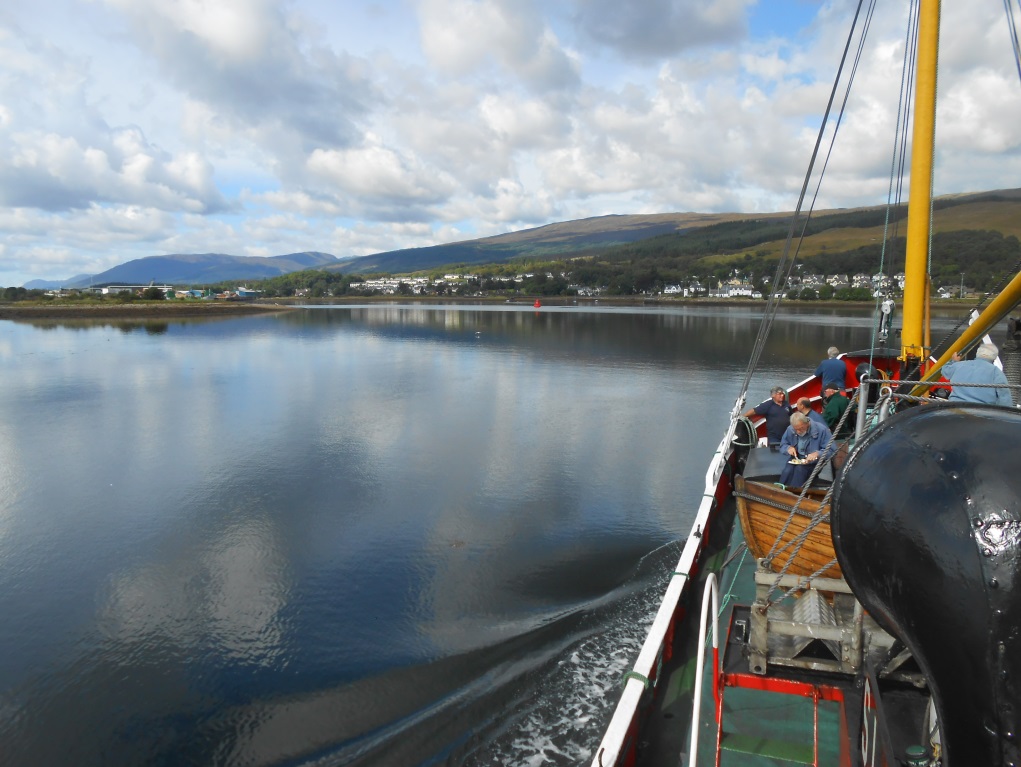 And fantastic that Ben Nevis is cloud free as we curve towards Corpach and the entrance lock of the  Caledonian Canal.
This is not an easy approach.
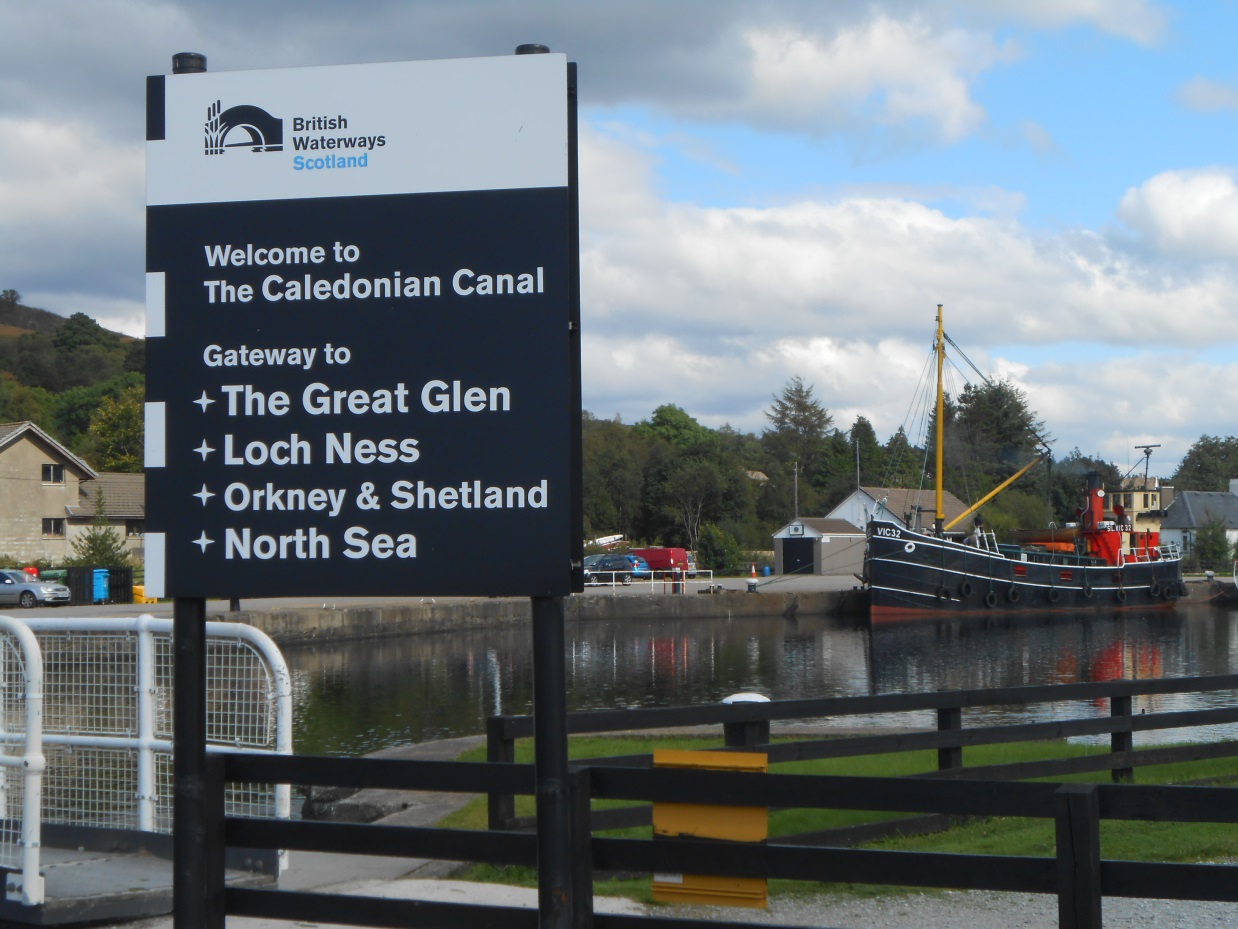 But we comethrough without issue into the 351st lock of this journey north.
VIC 32 looks at home steaming through Corpach Basin to lock 2.
The perfect boat on the perfect day in the perfect lock.
It then rained and we were held for a while by electrical problems  with the road bridge leading to Neptune's Staircase.
But the problems were solved and up the famous flight we went.
With Ben Nevis beside us too.
By the top lock was 10 tons of best steam coal. A job for later!
The long dining table is prepared for evening meal.
As the sun sets over Ben Nevis and the Caledonian Canal.
The first job the following morning was to load coal. There are two bunkers, one  either side and a listing VIC 32 must therefore be turned half way through!
The lean is pronounced and the derrick is used as a counterweight.
Coaling over and equilibrium regained we continue on our way.
As Lyle, the engineer, takes the air after stoking.
We reach attractive Moy Bridge, the last  original split bridge. Then Gairlochy, remembered, with darkness falling and in pouring rainon one of our walking trips.
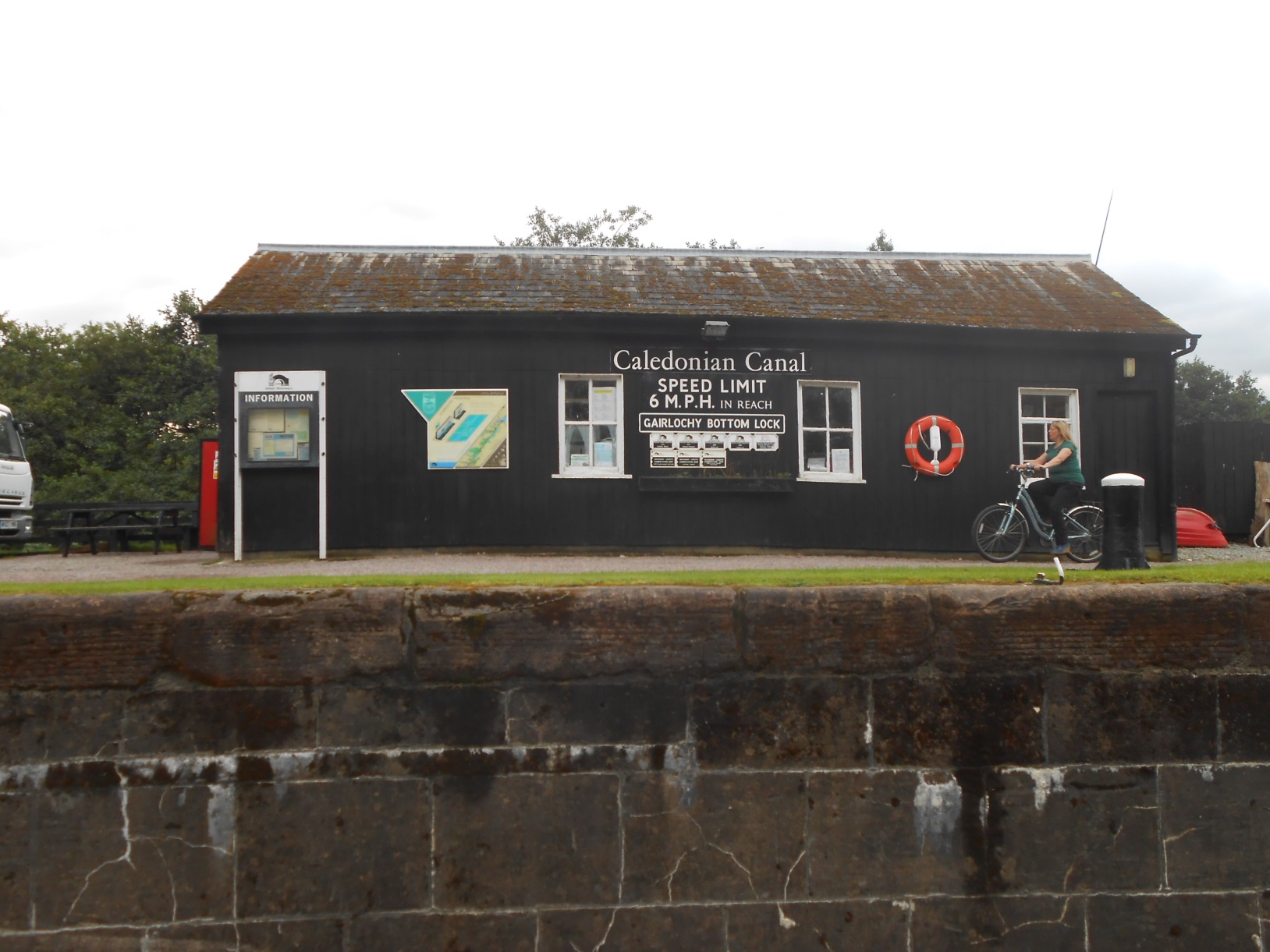 We then lock up to Loch Lochy, the first lochon the line of the Great Glen Fault.
The army fly by as Lyle appears once more from below.
And this is Lyle’s boiler room from above.Lyle stokes his boiler every six minutes.
And this is his engine.It is the original, built in 1943 by Crabtrees of Great Yarmouth.
As Loch Lochy, all 10 attractive miles of it, passes by.
Loch Lochy ends at Laggan Lock.
And moored above Laggan Loch is The Eagle, a floating pub that was once a Dutch sugar beet barge.
We then cruise the absolutely still summit level.
Effortlessly gliding through the two mile pound.
To reach, through another swing bridge,lovely Loch Oich.
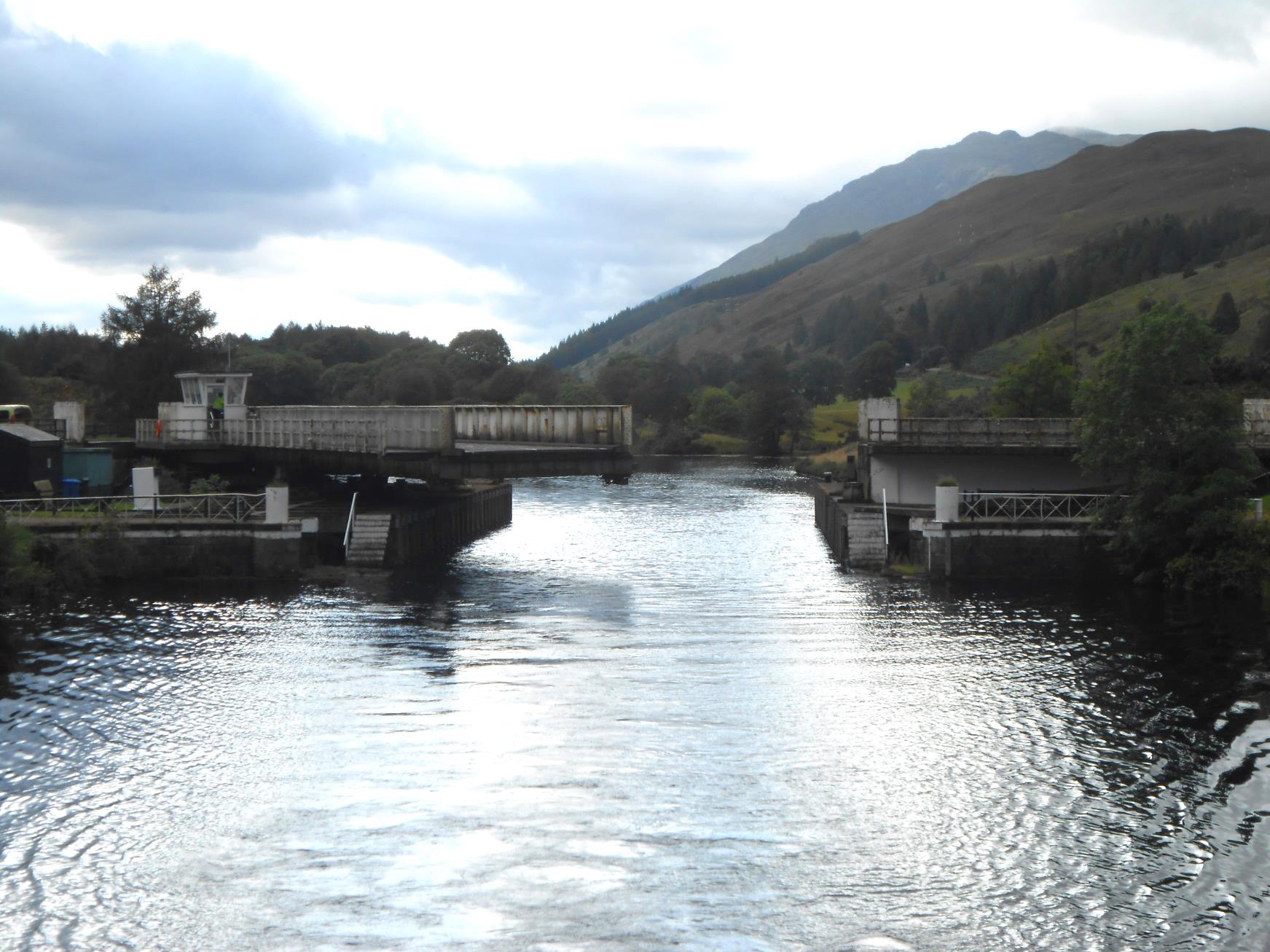 Looking a trifle sombre on this overcast evening.
We pass isolated Leitirfearn, remembered from our walk.
Oich Bridge comes next, named after its 1854 wooden decked suspension bridge over the River Oich.
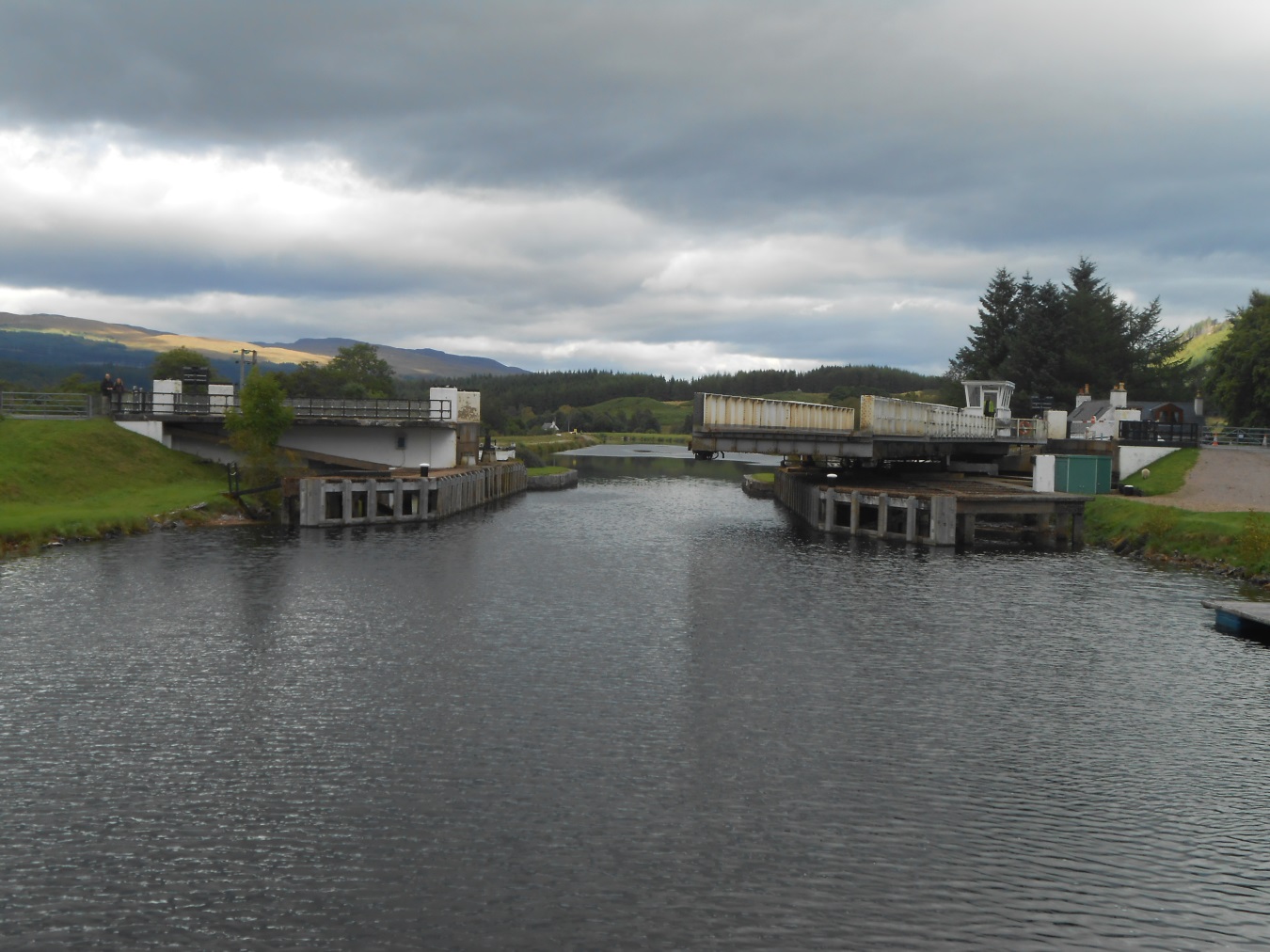 Then comes Cullochy Lock, another lovely approach.
And more steam than usual as we head for our overnight mooring as Lyle prepares the derrick winch.
As Skipper Nick organisesa shore party to go foraging for mushrooms.
And freshly picked chanterelle mushrooms add that little bit extra to another quality evening meal.
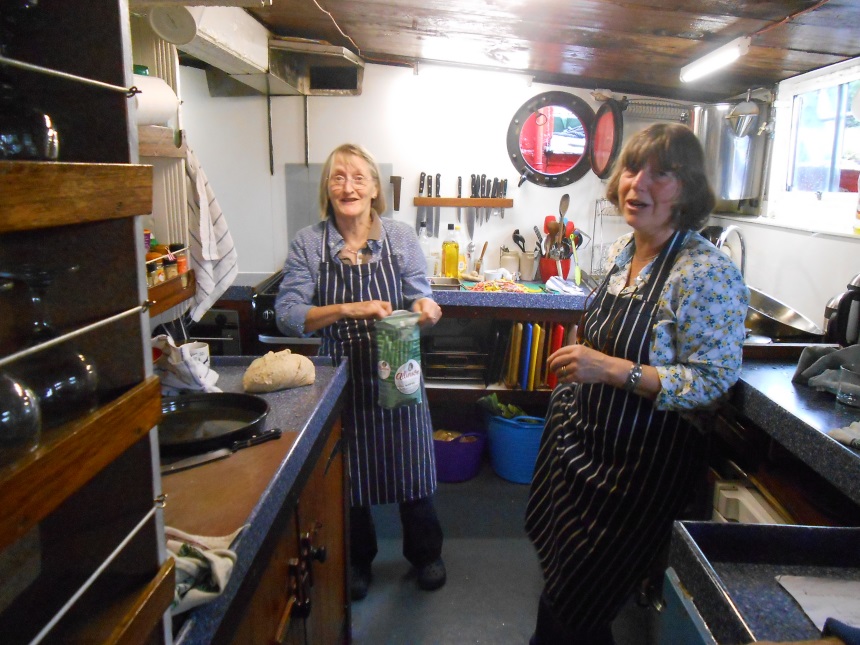 It was a damp the following morning as we steam away.
To we reach isolated Kyltra Lock, where we load firewood that has been especially kept for us by the lock keeper.
John the Mate, a volunteer from Aberdeen, saws the wood asRos Crana, a Dutch barge converted for canal cruising, passes by.
Then comes Fort Augustus with its flight of five locks down to Loch Ness. All is peaceful in the top lock.
But lower down the flight it is very busy indeed.VIC 32 is quite an attraction!
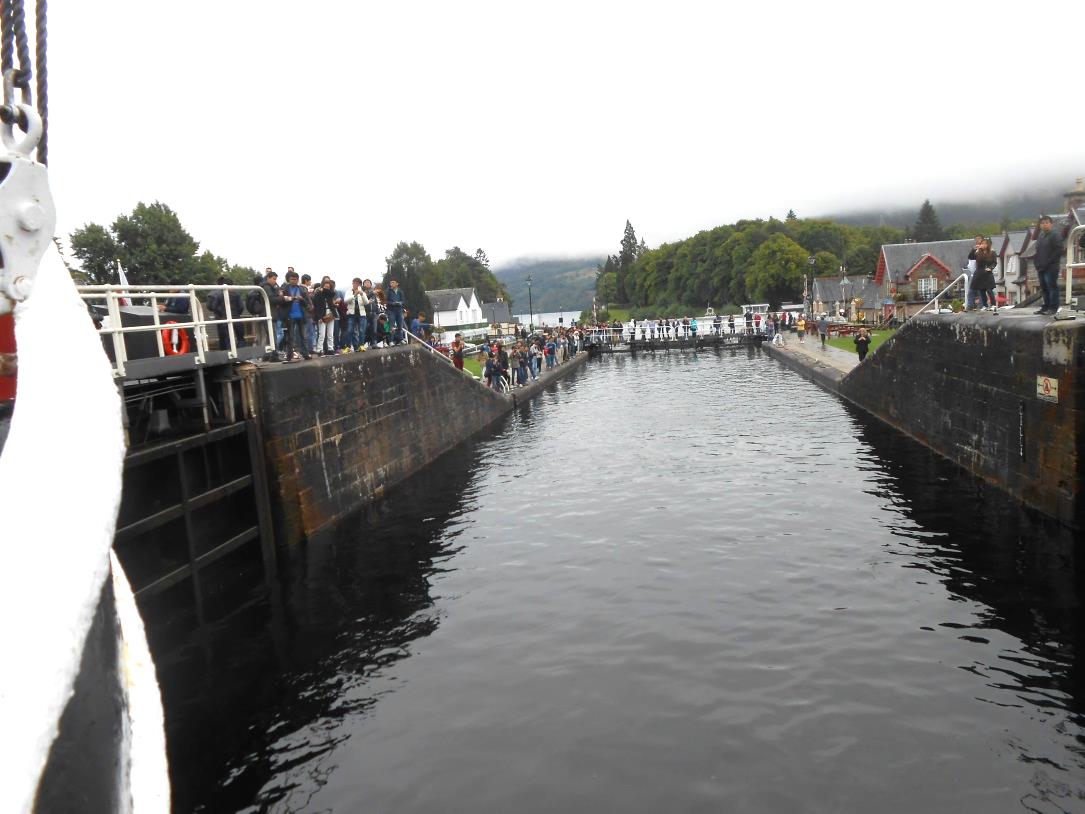 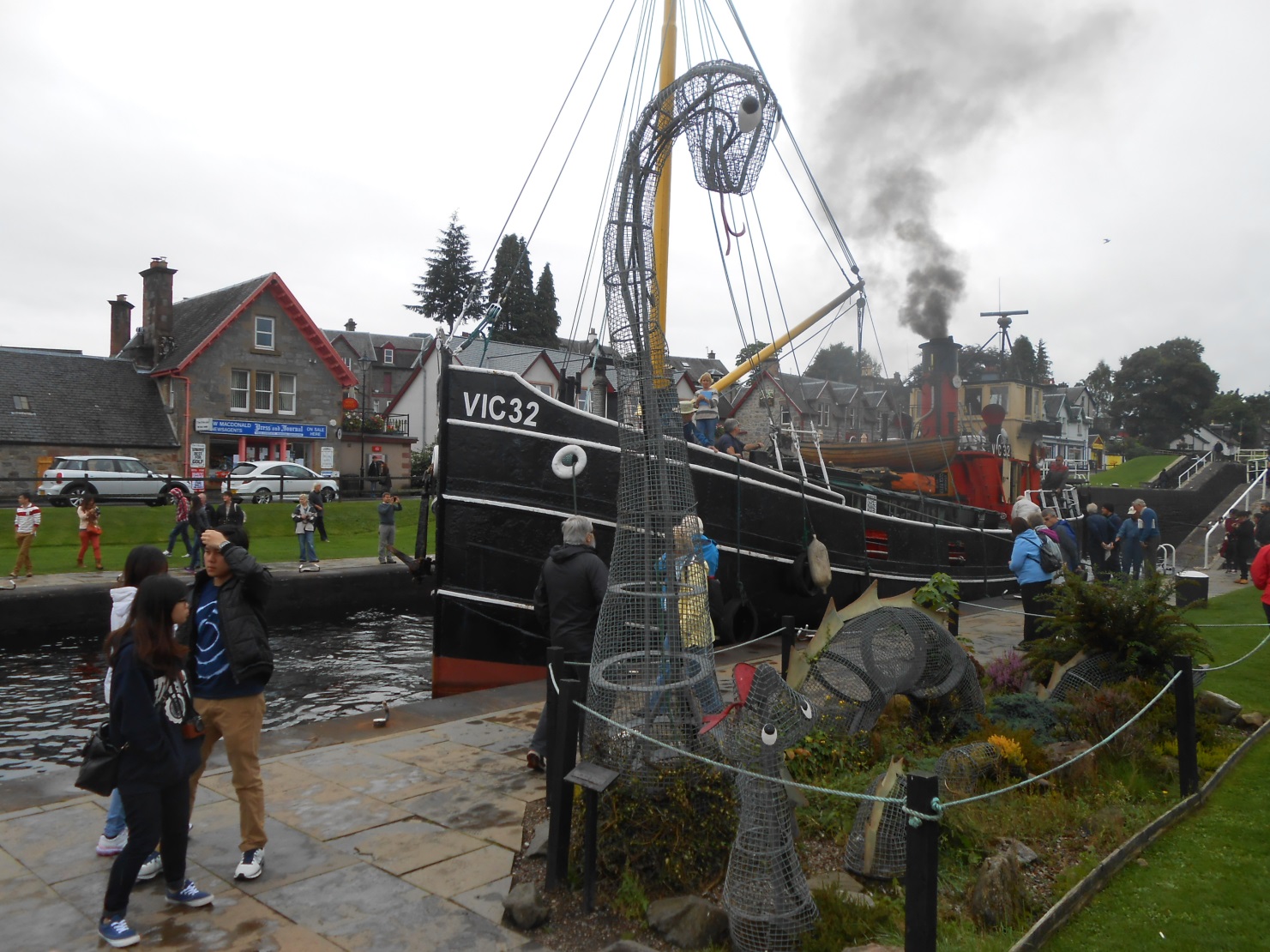 We then pause at Inveroich Pier to collect suppliesbefore heading out into legendary Loch Ness.
Where we join Lyle in the engine room.Loch Ness is very murky and very, very deep, nearly 750 feet deep. Anything could hide in here!
And there is certainly something in the water here as we pass landmark Horseshoe Craig as Nessie evades the camera yet again!
But there were no further Nessie sightings aswe head for our overnight mooring in Foyers.
Where we are joined by another convertedDutch barge, this time Fingal of Caledonia.
As the sun sets over peaceful Loch Ness.
An early start next day as we pass popular Urquart Castle, well ahead of the tourist crowds.
As, with breakfast on the move, we steam up Loch Ness.
Neglected Bona lighthouse marks the channel at Lochend.
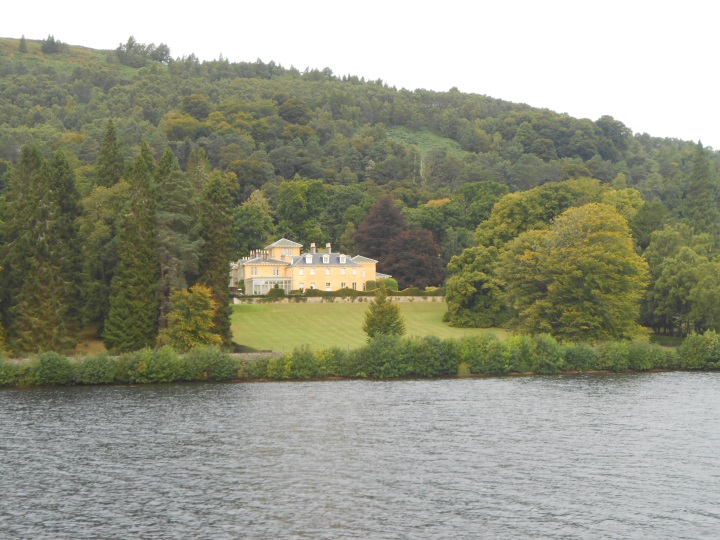 As we enter tiny Loch Dochfour with Dochfour House on its northern shore.
Loch Dochfour ends with a long Telford weir that effectively ponds backLoch Ness!We then enter Dochfour lock.
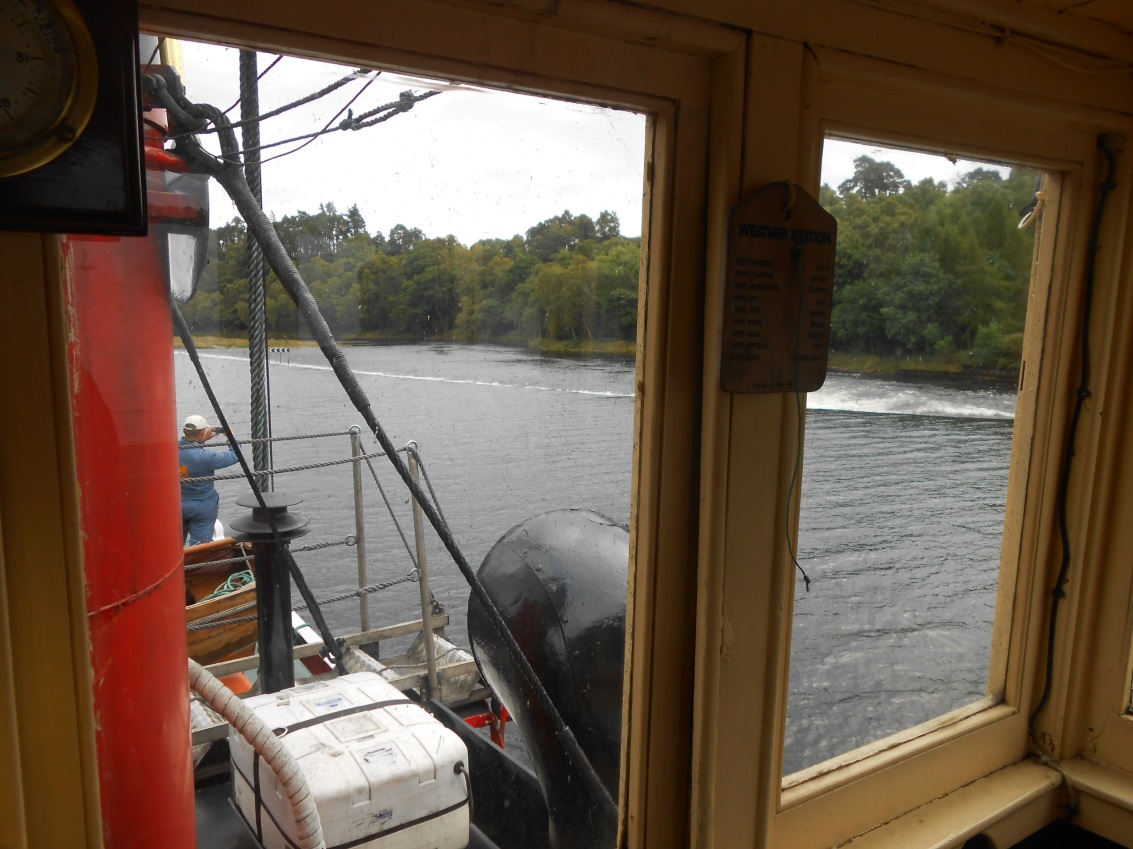 Most Loch Ness water now flows down the River Ness to Inverness as the Caledonian Canal continues to parallel the river for a further three miles.
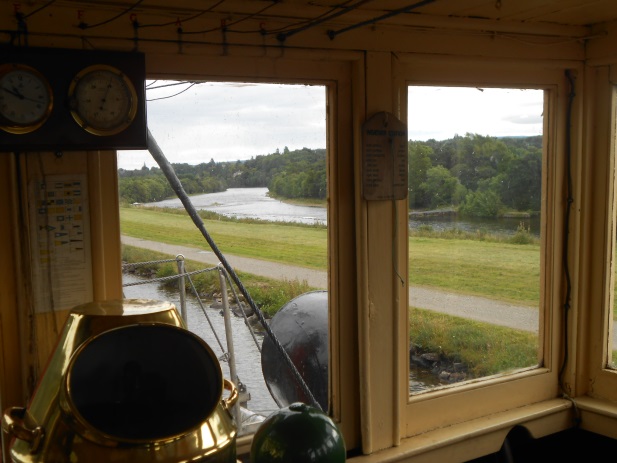 The canal then curves away for the four locks to Muirtown Basin, which look out over Inverness to the Kessock Bridge.
Muirtown was once very busy but nowadays all is quiet.The last half mile of canal onwards from here is fascinating.
As, departing next morning, we head for the lock beside Clachnaharry maintenance yard.
Below the yard is the Thurso and Wick line railway bridgewhich the signalman has swung open for us.
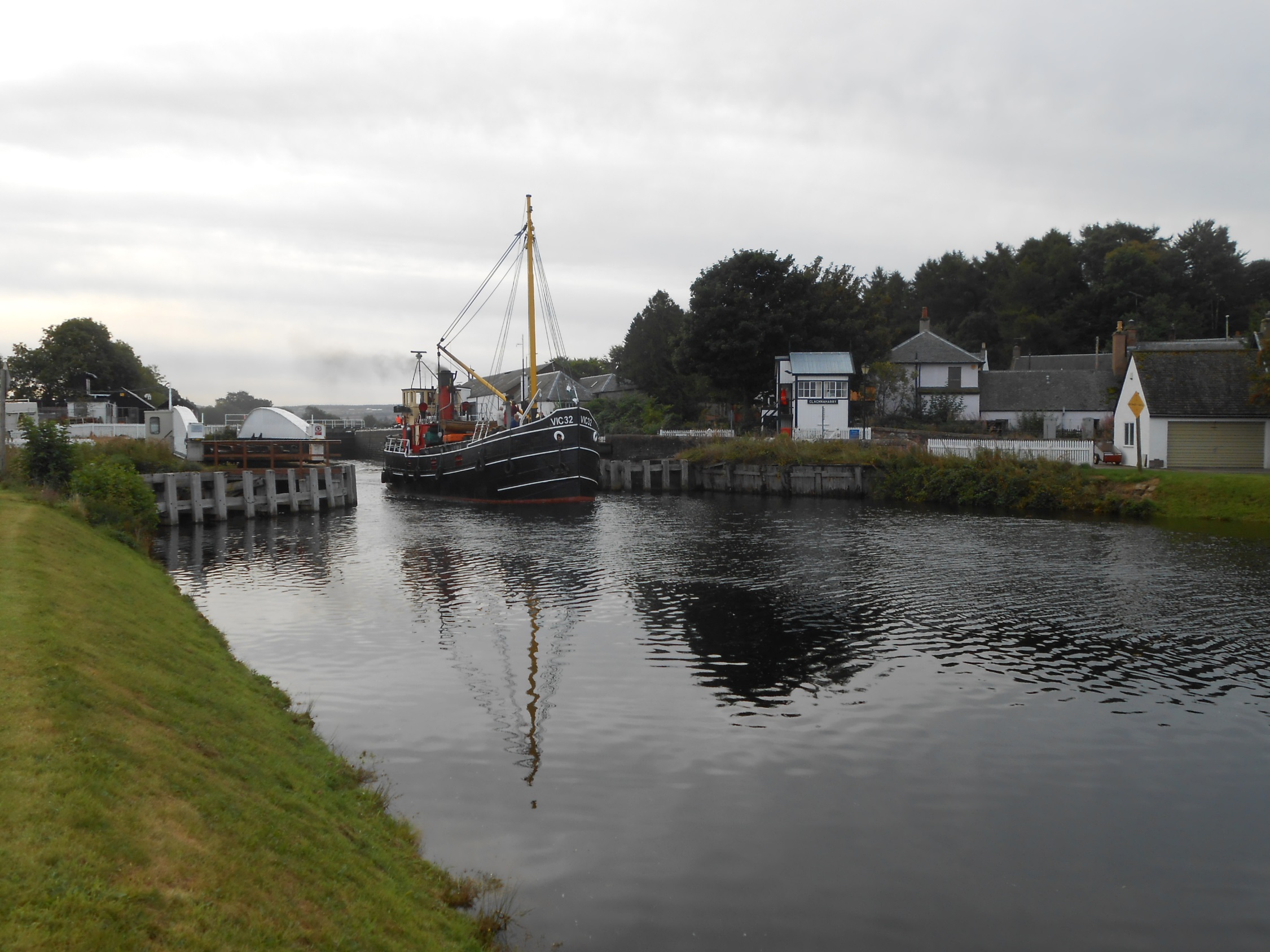 An impressive causeway then takes us out to the sea lock.
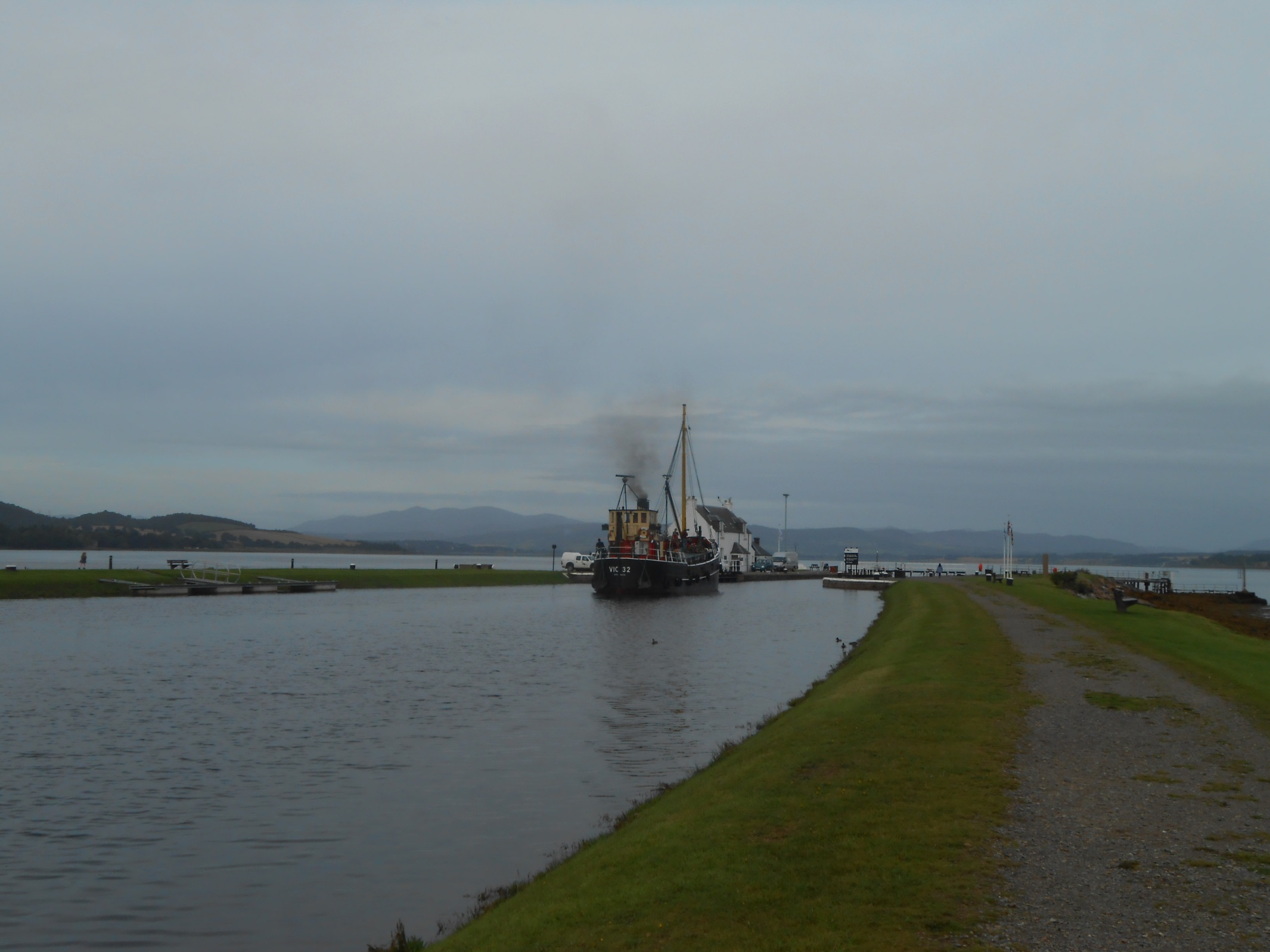 Strong tidal flows in the Beauly Firth rip past hereand great care is required most of the time.
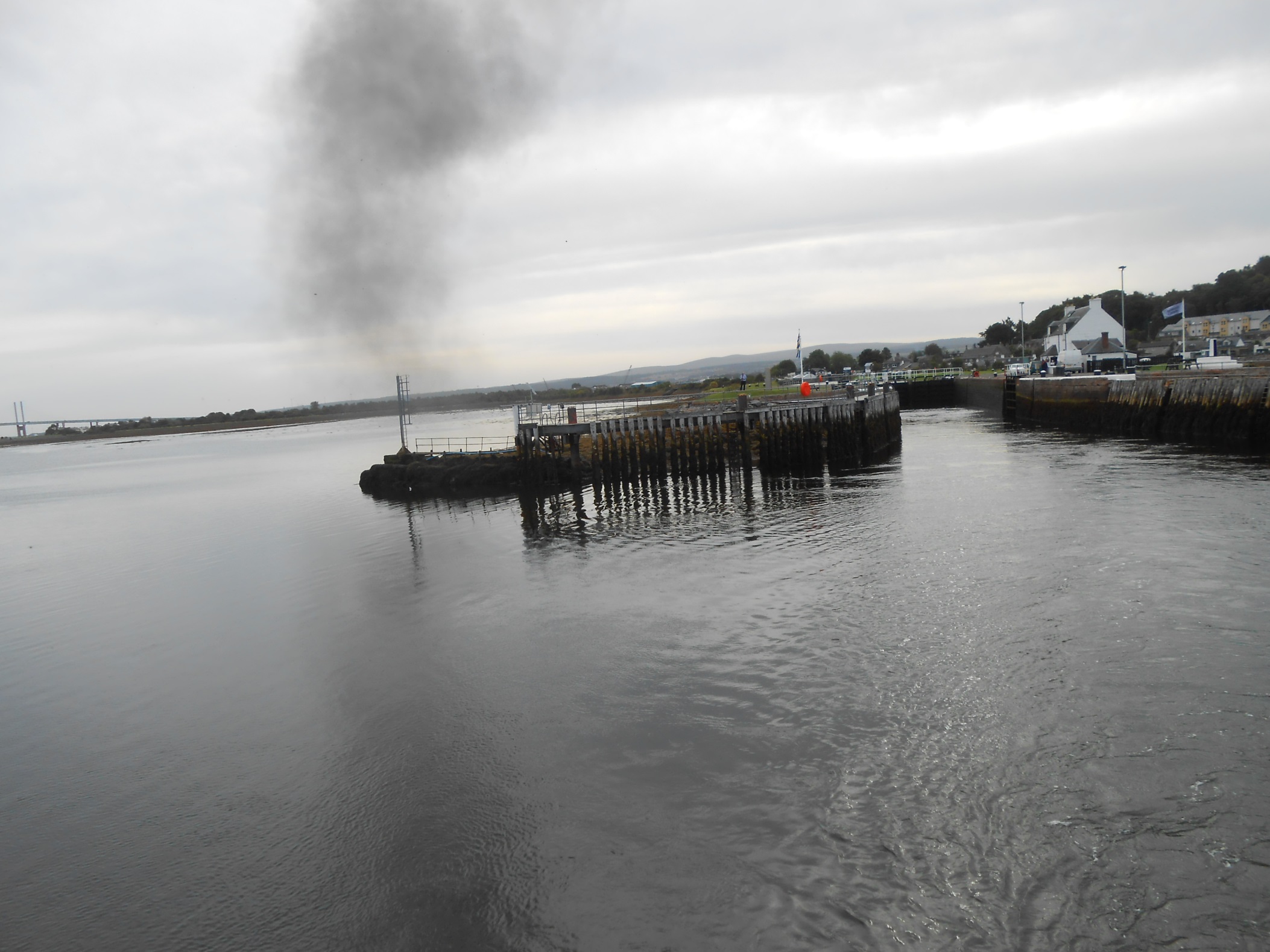 But today was a relatively easy departure as we turn towards the Kessock Bridge and the open sea.The VIC 32 calliope is a character touch. The Skipper’s best tune beingthe Skye Boat Song!
And under the Kessock Bridge we go to reach the Moray Firth.
Where we meet a boat, the Inverness registered Scott Venture.
Then, by Fortrose, we get dolphins for company. Fantastic!
We are following the coastline of the Black Isle and this is  Chanonry Point, the narrowest part of the Moray Firth.
Then comes impregnable Fort George, completed in 1769and considered one of the mightiest fortifications in Europe.
The Black Isle now stretches ahead and this is as far as we go on this particular trip.
As we bid farewell to VIC 32 and its stunning crew.
And say hello to Magellan, a 1,250 berth cruise liner.
And this is the Black Isle from Magellan on 21st June 2015 as the Invergordon pilot boat heads out to meet us.
We then pass Cromarty, sited on the narrows separating the Moray Firth from the sheltered Cromarty Firth.
Once an important naval base the Cromarty Firth now services the oil industry as we pass eight laid-up rigs as we head for our berth.
A further rig is under repair at the dockside as Magellan cautiously approaches her mooring.
Port tenders assist ropes ashore to the isolated sections of what is still known as Admiralty Pier.
Cruise Ships are a relatively new market for Invergordon and, with so many Highland attractions nearby, it is proving popular.
Although today I go running rather than coach touring!
Departure from Invergordon is  accompanied, in the rain, by a hardy pipe band.
As we pass Sutor cliff and return to the ever widening Moray Firth.
We then curve round to a northerly course.
And are some way out passing the flat headland toTarbat Ness, the entrance to Dornoch Firth.
The weather pleasingly clears passing Brora and Helmsdale.
And by Berriedale we are close to the workingrigs of the Beatrice oil field.
But sadly, off Wick, with just 20 miles to go to John O’Groats,the clouds close in again.
Magellan’s Bermuda flag flutters in the breeze.
And darkness begins to fall on the longest day of the year.
Lights on the bridge point the way ahead to the difficult waters of the Pentland Firth. Just five miles to go now.
But the Isle of Stroma and its lighthouse are as near as we will get to John O’Groats this trip.
And to reach our target another visit will be requiredCheers everybody!
And just a month later we are back in the Pentland Firth.
Aboard the Orkney ferry Pentland Venture, purpose built in Hull in 1986 and cleverly lengthened since with a new centre section.
And the view aboard Pentland Venture with Stroma behind.
Stroma once had a viable population but life was harsh, the island’s population dropping from 375 in 1901 to zero in 1997.
And we get very close to Stoma light on this particular trip.
We are making a crossing to Burwick on the Orkney Isles as a cargo ship passes in the shipping lane.
Heading for John O’Groats now Duncansby Head is the impressive headland to the left.
And the skipper takes us close in to the vertical cliffs as we approach the coast.
We then follow the northern shore to  John O’Groats as this incredible waterway journey draws to a close.
A crewman throws the line for the last time.
And the Pentland Venture is made fast.
We have arrived in John O’Groats and our journey north is done.What an adventure it has been.
End of Chapter 10